Cotton Outlook
Will Maples

Department of Agricultural Economics
Mississippi State University Extension Service 


September 29th, 2020
Southern Outlook Conference
Global Cotton Situation
2020/21 – Projections
2019/20 - Estimates
World Cotton Production and Consumption
World Cotton Production
Major Exporters
2020/21 Total World Trade
- 41.72 million bales
% Share of Total Cotton Consumption
Account for 80% of Use in 2020
World Ending Stocks
World Ending Stocks
U.S. Cotton Situation
U.S. Planted Acres
Planted vs. Harvested Acres
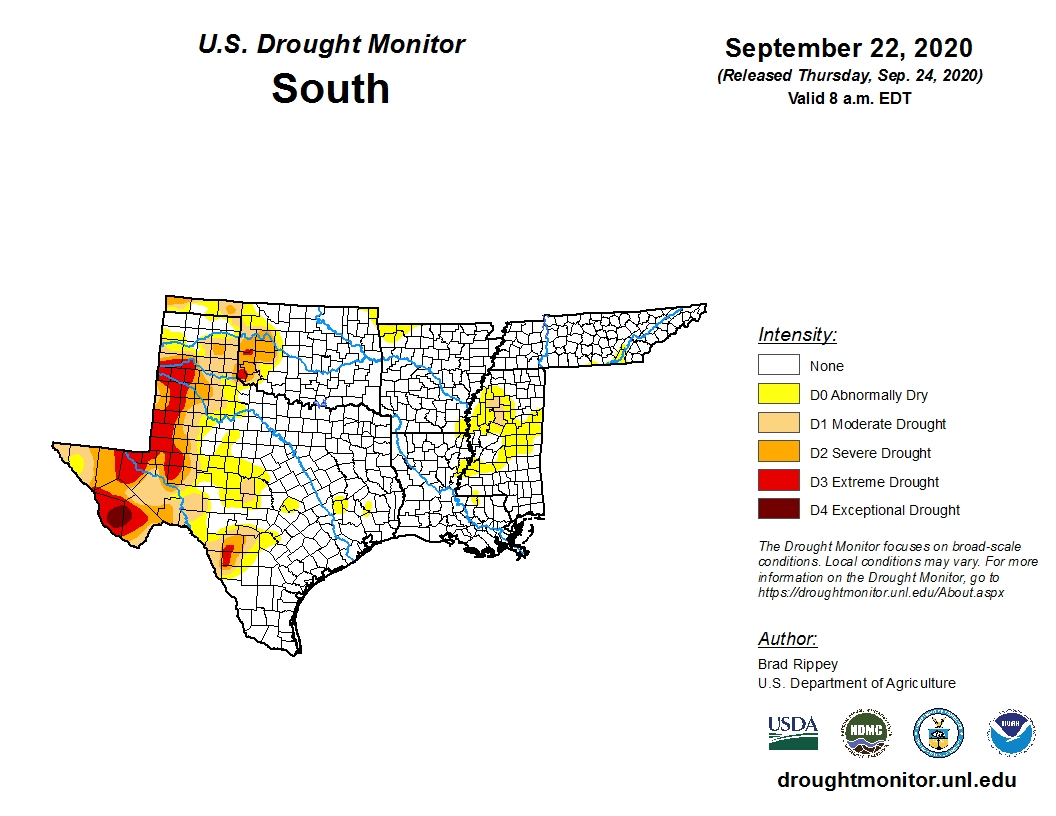 2020 Planted vs. Harvested Acres
U.S. Cotton Yield
U.S. Cotton Production
U.S. Ending Stocks
U.S. Cotton Stocks-to-Use and Price
U.S. Cotton Exports
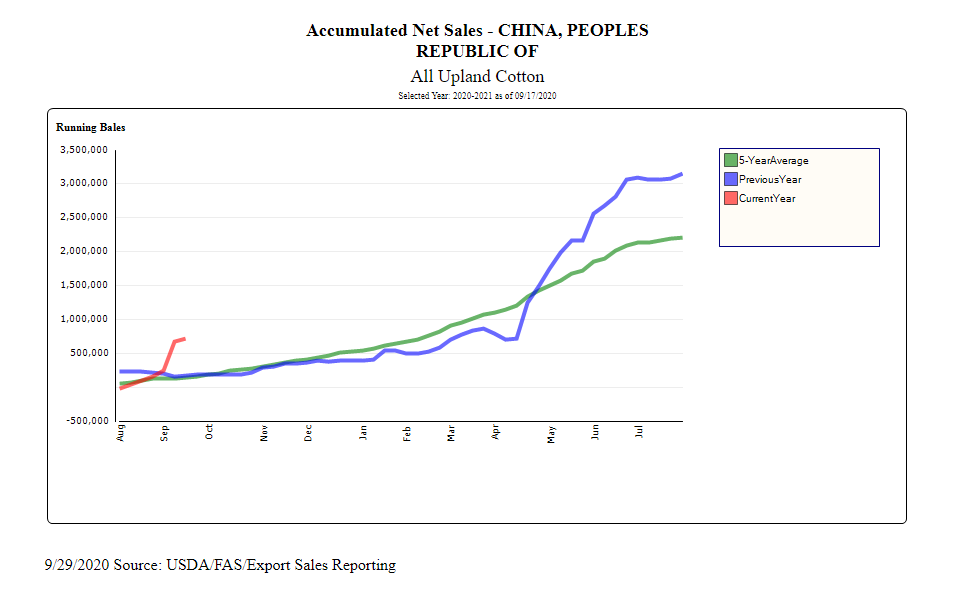 U.S. Cotton Grades
Small Texas High Plains crop
Hurricane Sally and Tropical Storm Beta 
China usually buys high grades (middling/strict middling)
Tighter supply of 31-3-36 and better from new crop
Could boost Brazilin and Australian exports
Strict Low Middling well supplied
Seed Cotton Program
99.1% enrolled in PLC for 2019 and 2020 
Current PLC Estimated Payment Rates*
2019 - $0.0622 pound
2020 - $0.0613 pound 
Seed cotton yield is 2.4 * lint yield
*Source: Farm Service Agency
CFAP 2
Marketing Percentage – 40%
Payment Rate - $0.08 lb
2021/2022
Impacts from COVID-19 will linger 
Profitable cotton? 
Soybean and corn prices? 
Cotton acres will face pressure 
Opportunity for higher price
Thanks!
Will Maples
will.maples@msstate.edu